Určete označené struktury
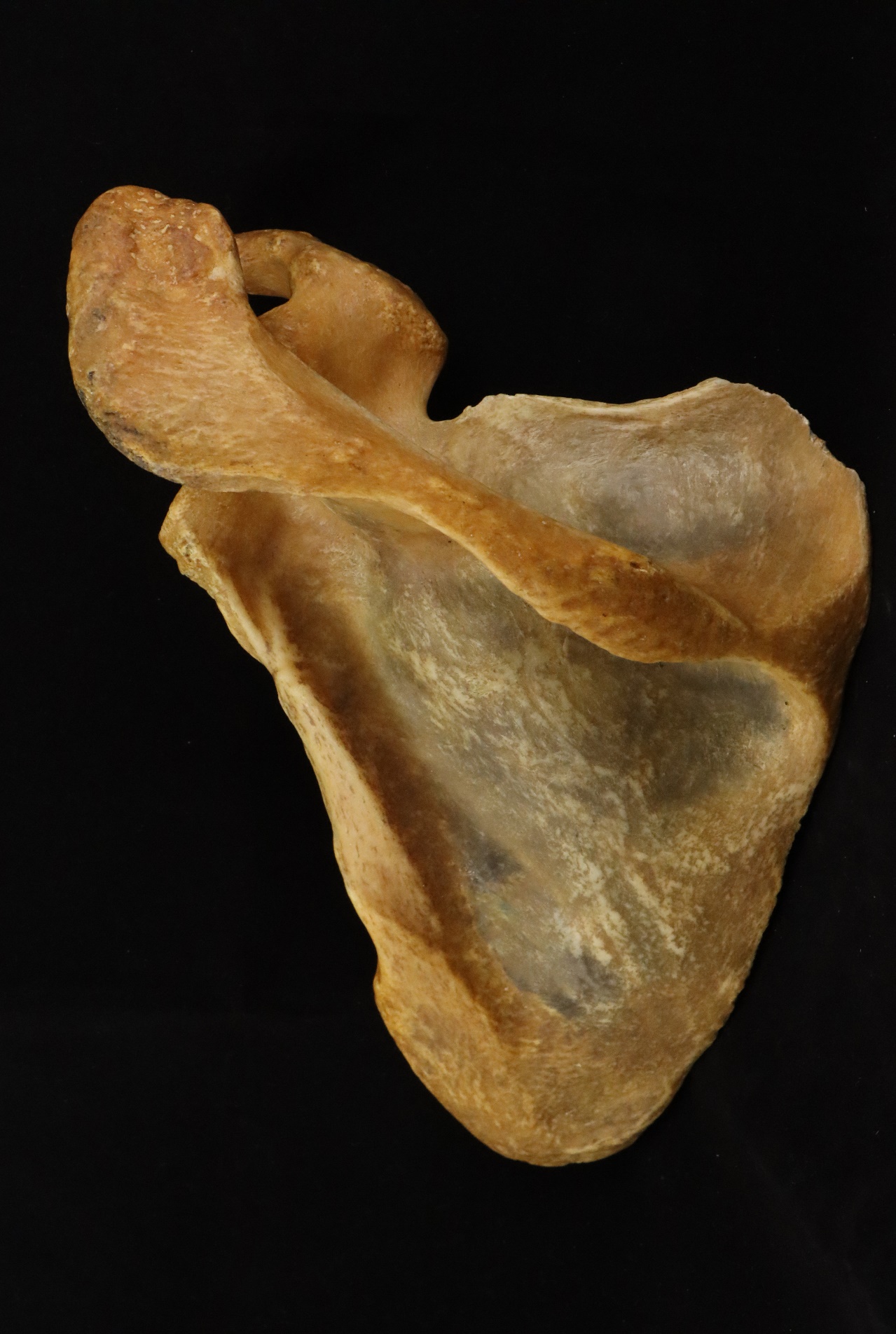 A
B
1
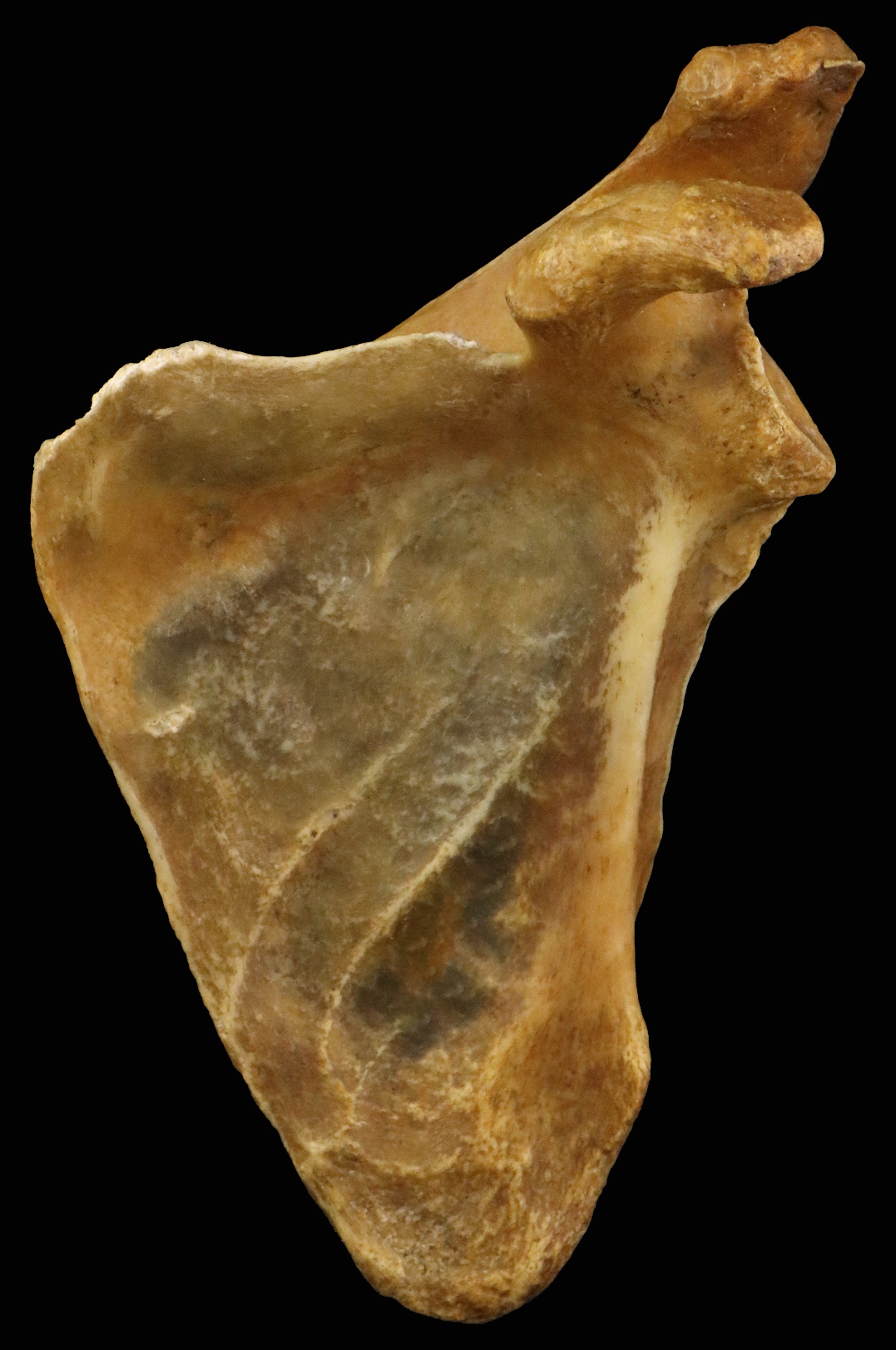 B
A
2
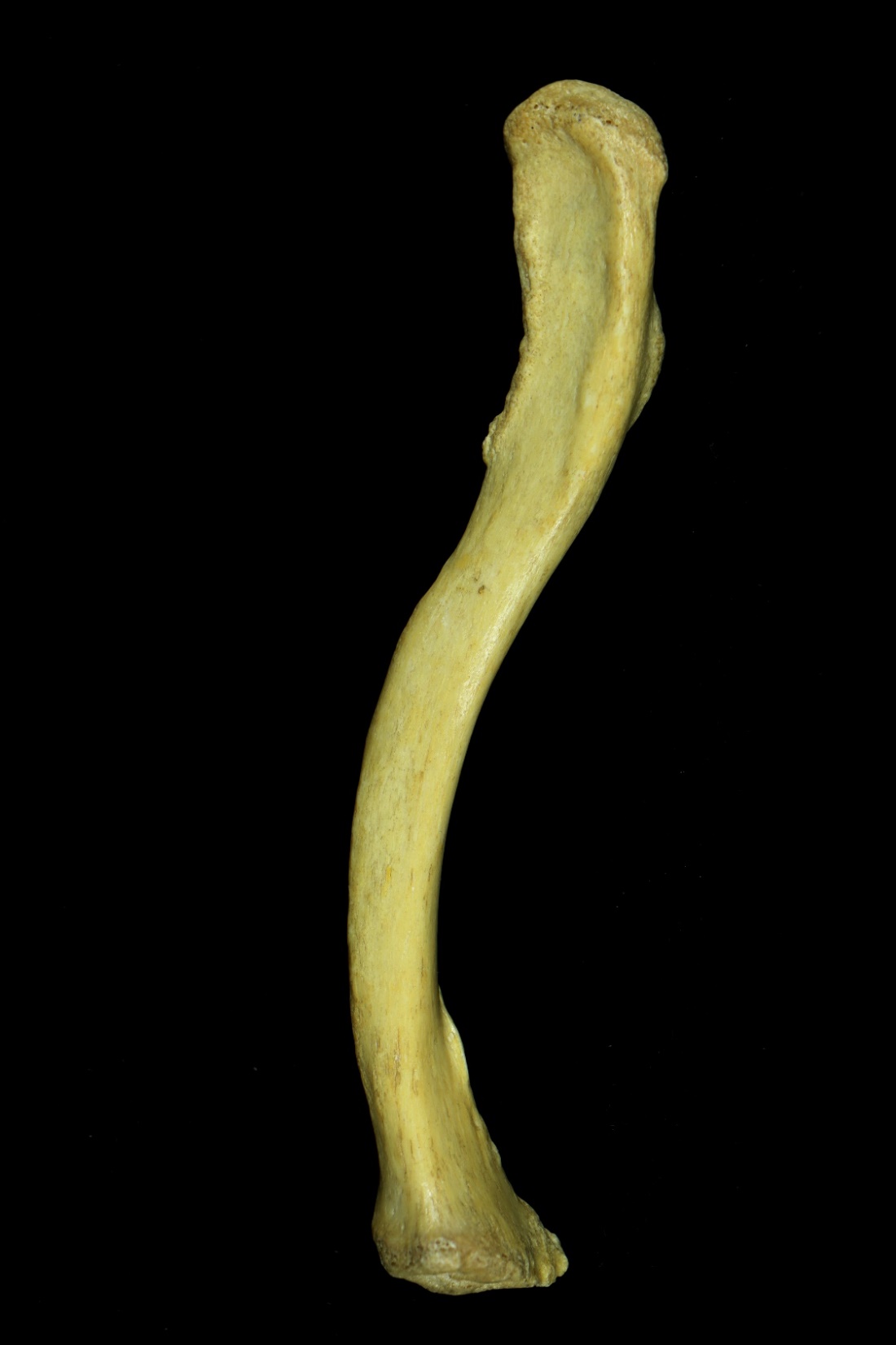 A
B
3
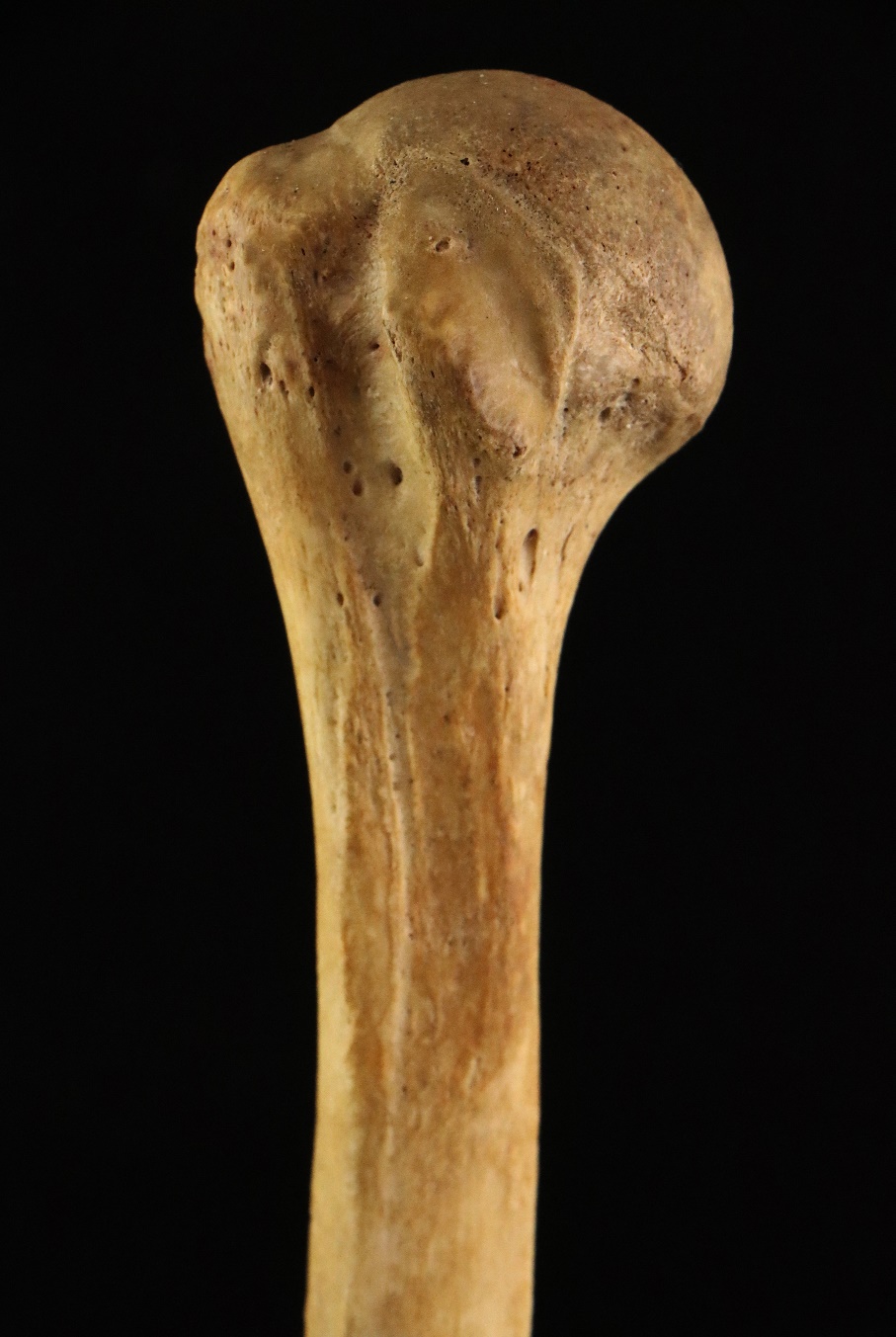 B
A
4
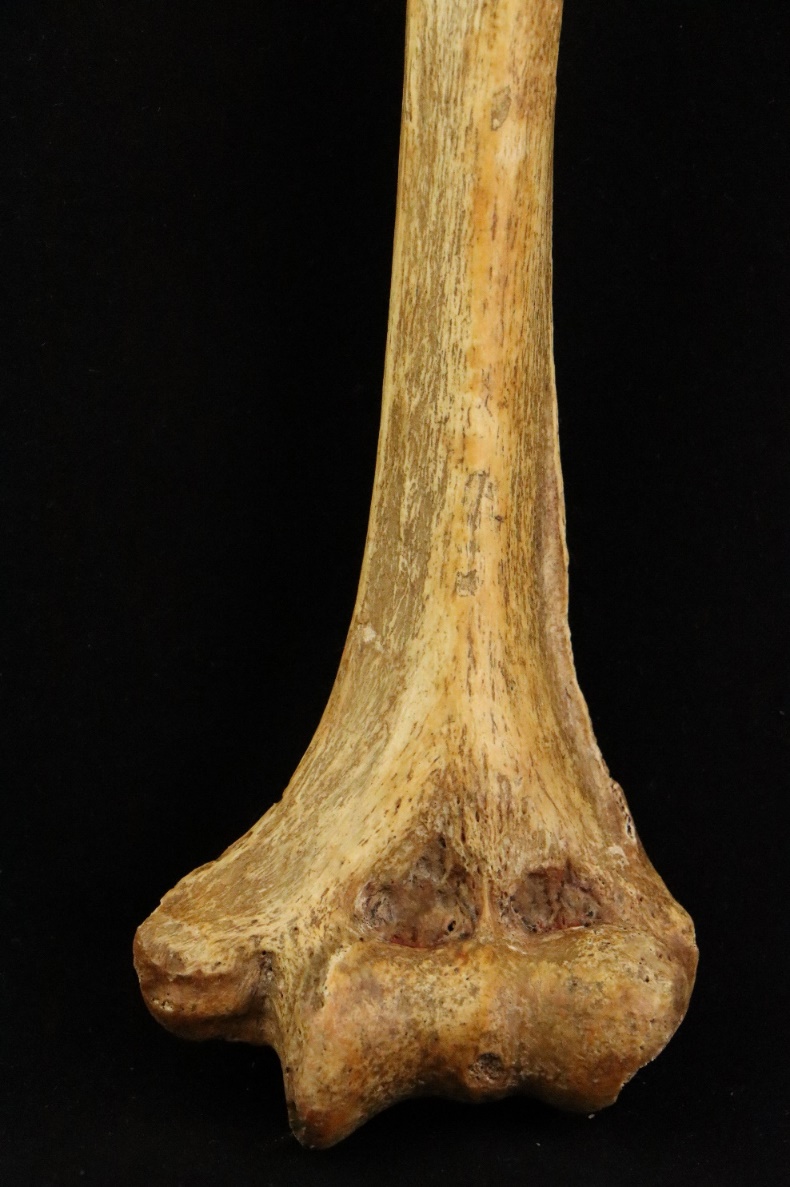 A
B
5
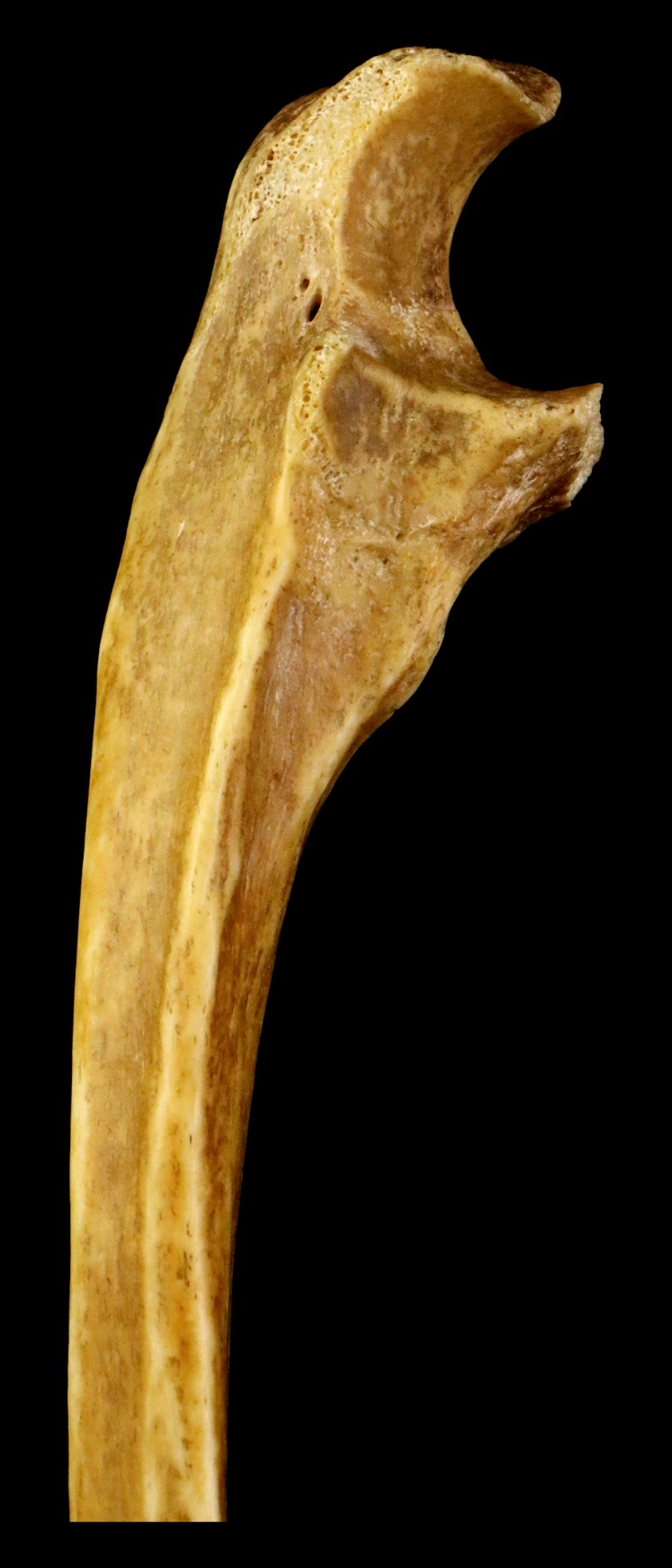 B
A
6
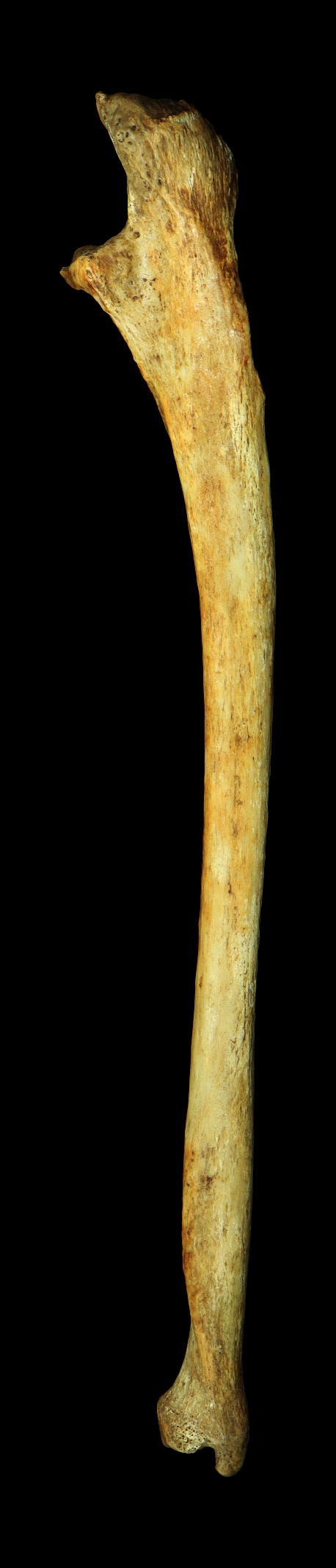 A
B
7
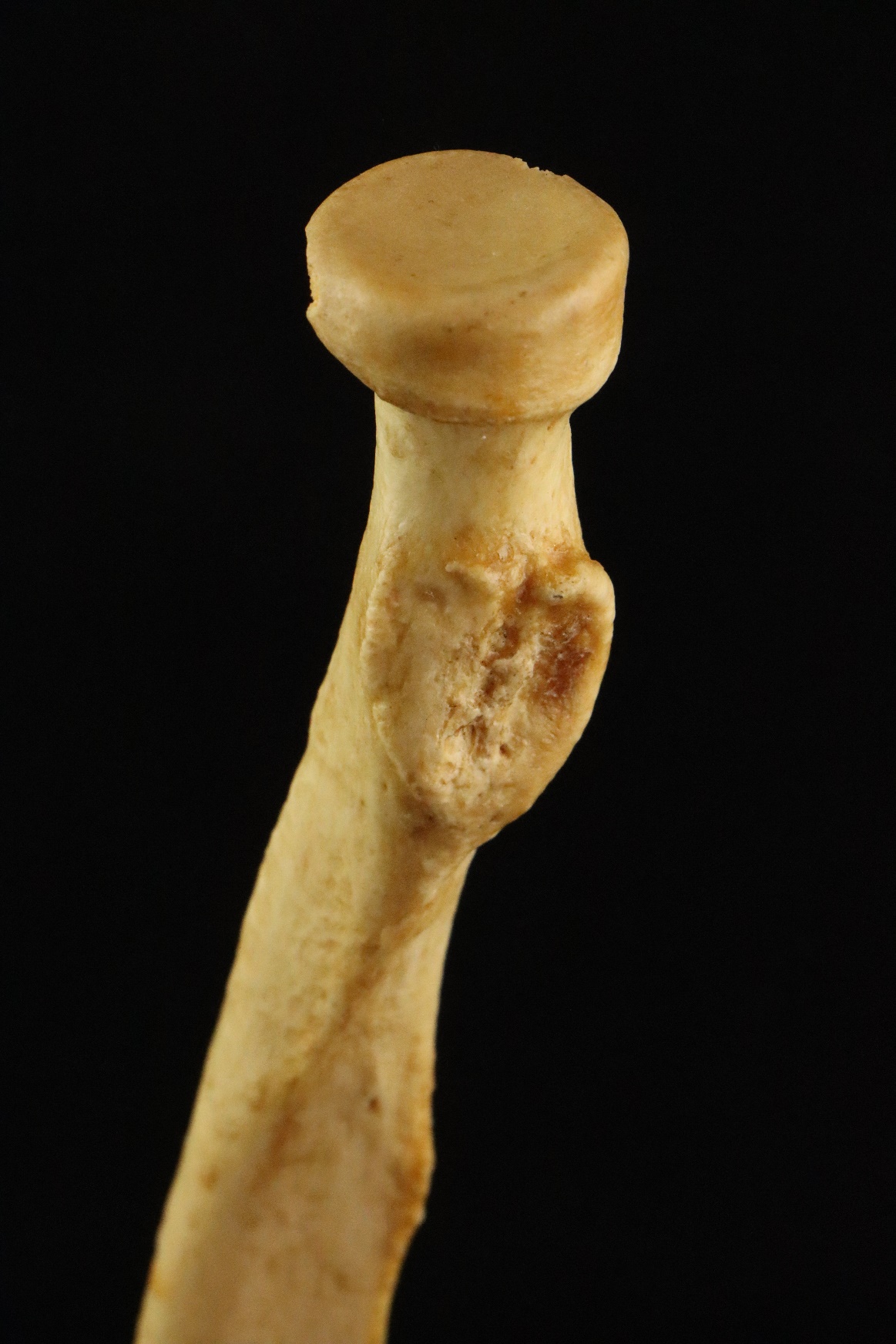 B
A
8
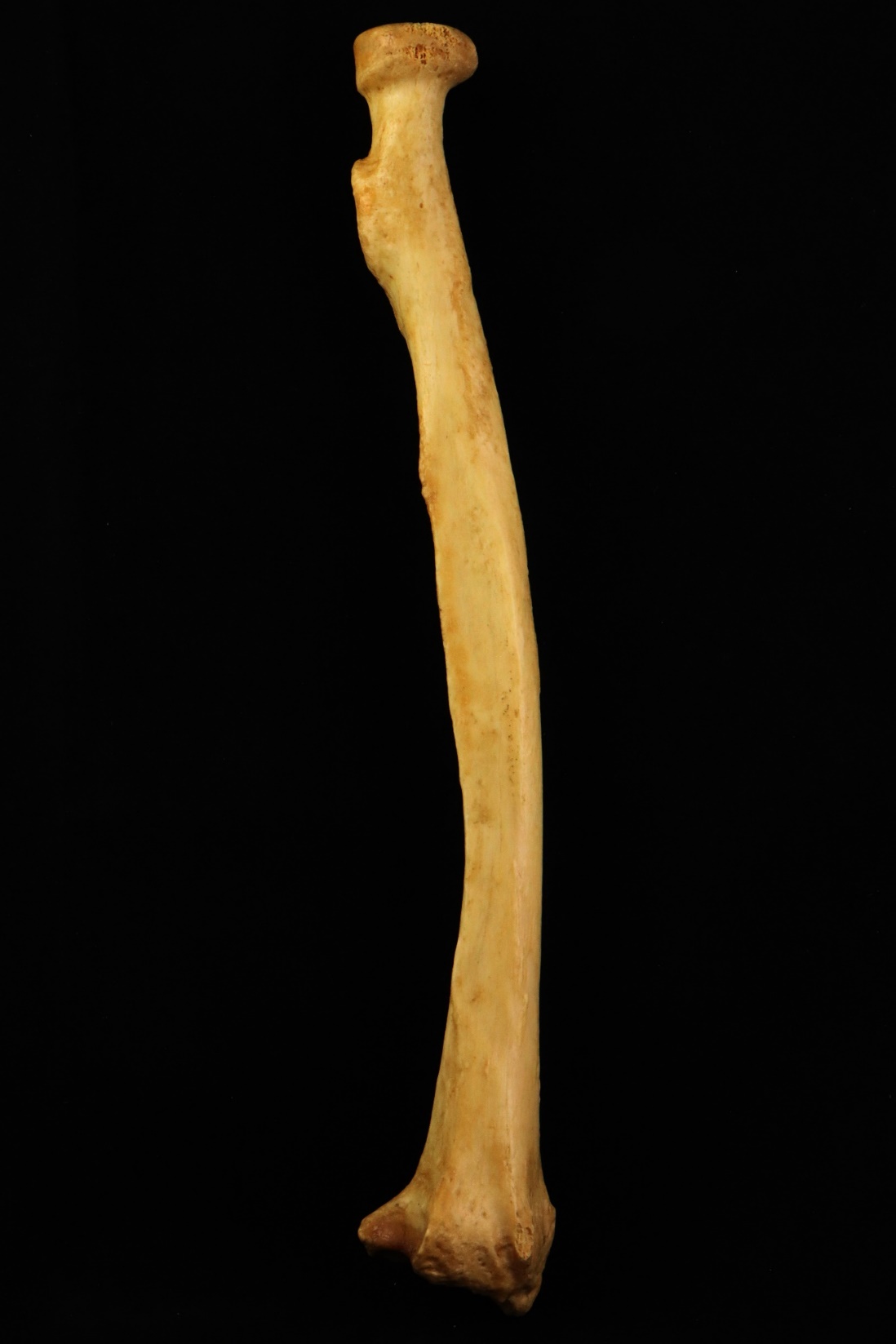 A
B
9
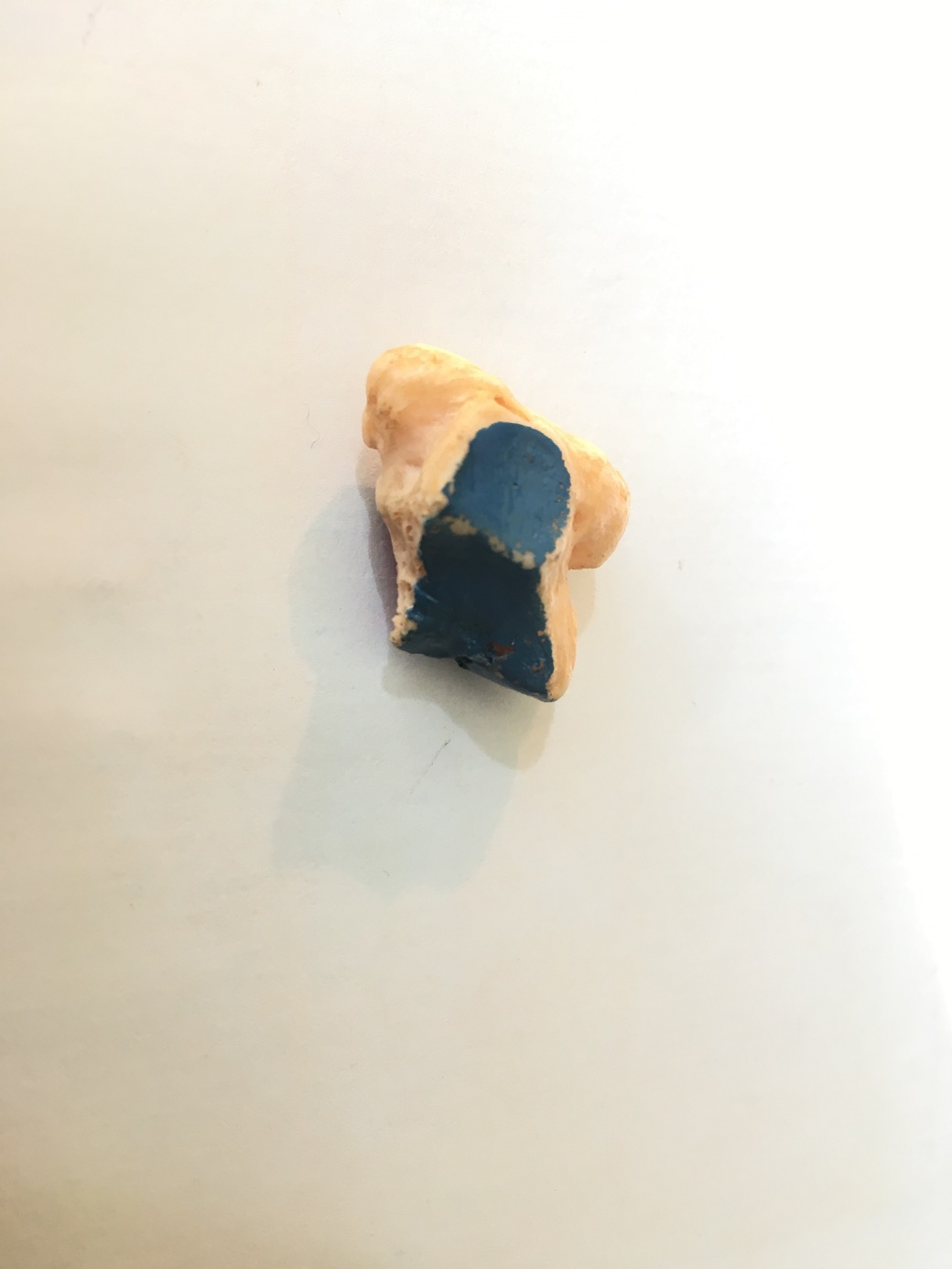 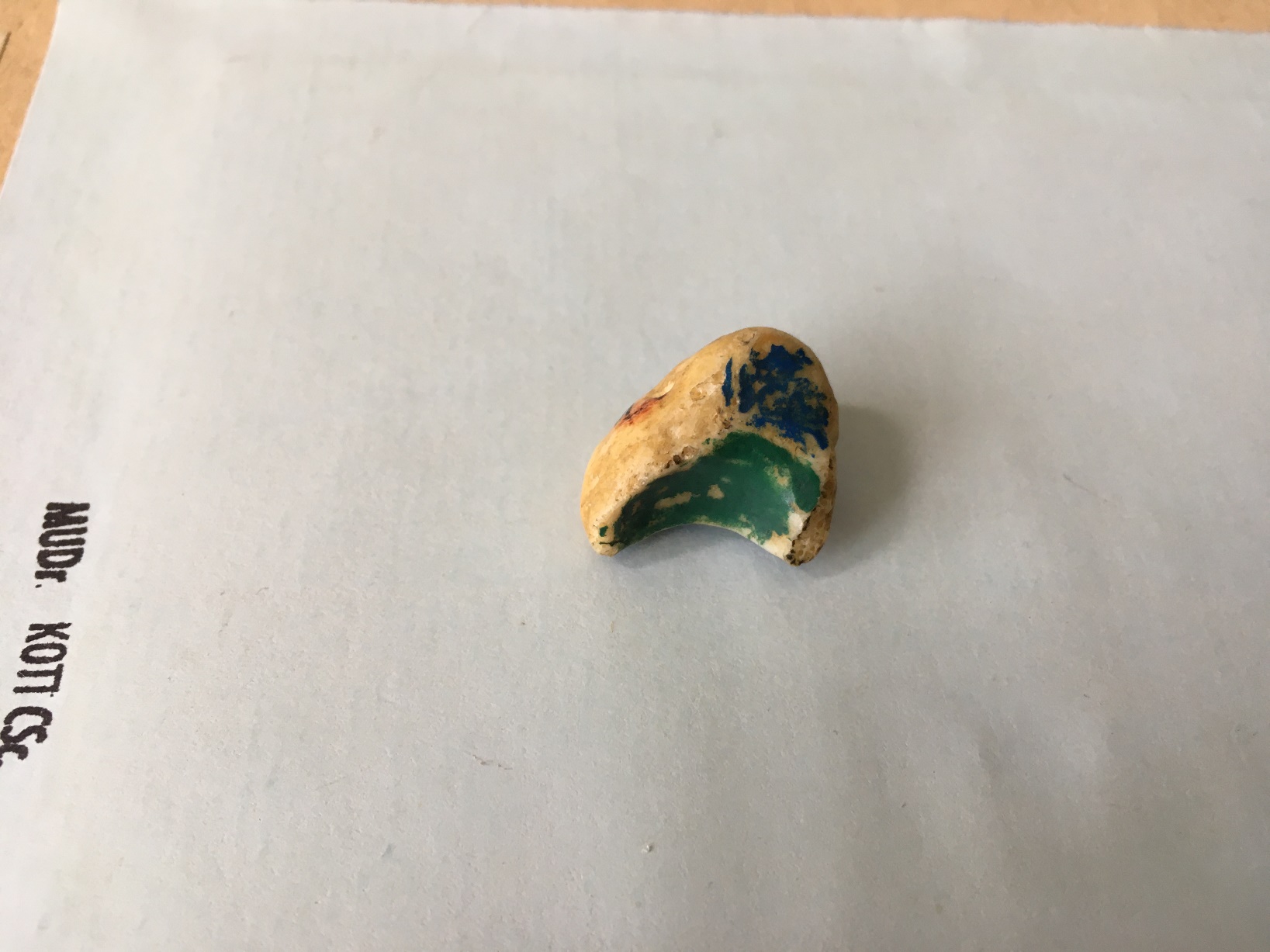 B
A
10